PHÒNG GIÁO DỤC ĐÀO TẠO QUẬN LONG BIÊN
TRƯỜNG MẦM NON HOA SỮA
LĨNH VỰC: PHÁT TRIỂN NGÔN NGỮ
Hoạt động: Làm quen văn học
Kể chuyện: Tích Chu
Lứa tuổi: 4-5 tuổi
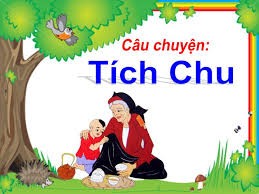 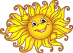 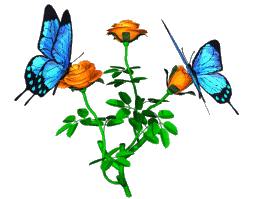 ĐÀM THOẠI VỀ NỘI DUNG CÂU CHUYỆN
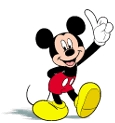 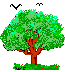 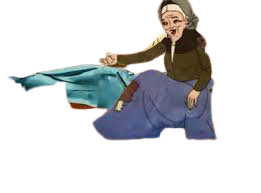 Trong câu chuyện có những ai?
Tích chu sống với ai?
Tích Chu có yêu thương Bà không?
Bà Tích Chu hóa thành con gì?
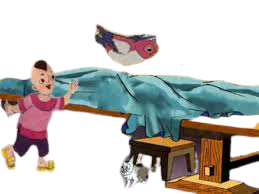 Tích Chu đã làm gì để bà trở lại thành người?
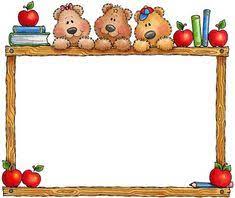 Vở kịch rối